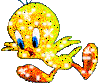 Где зимуют птицы?
Всех птичек можно разделить на 2 большие группы: перелётные и зимующие.
ПТИЦЫ
ПЕРЕЛЕТНЫЕ
ЗИМУЮЩИЕ
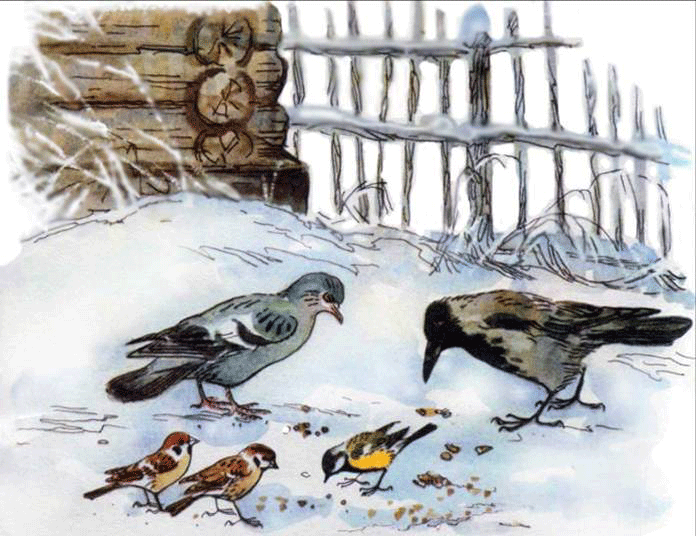 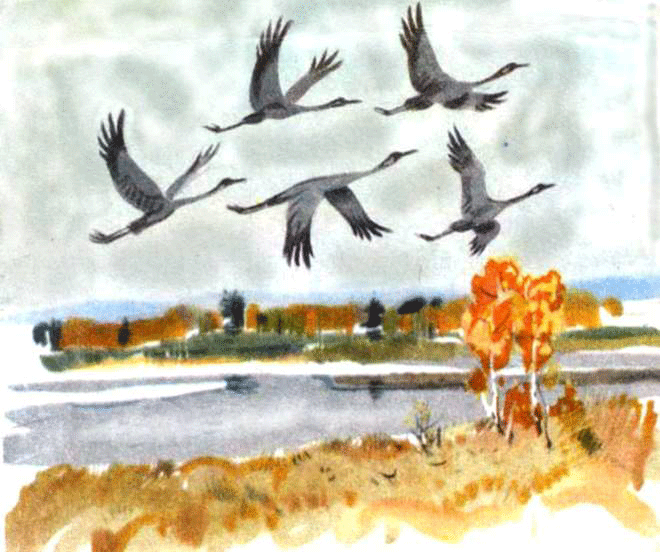 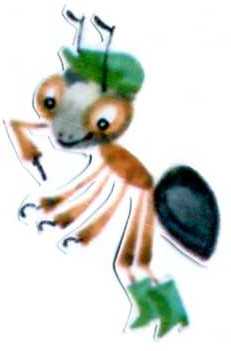 Потянулись гуси на далёкий юг.
Голоса их грустные ловит чуткий слух.
Пролетают мимо стороны лесной…
Возвращайтесь, милые! Будем ждать весной.
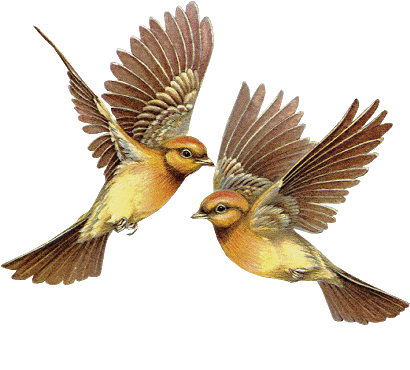 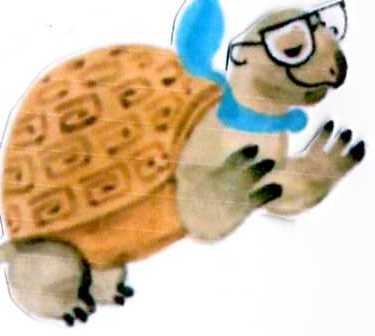 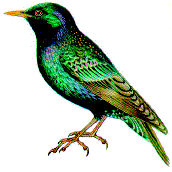 Давайте познакомимся с птицами, которые улетают на зиму в тёплые края. Весной они вновь возвращаются к нам. Это перелётные птицы.
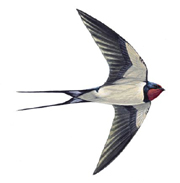 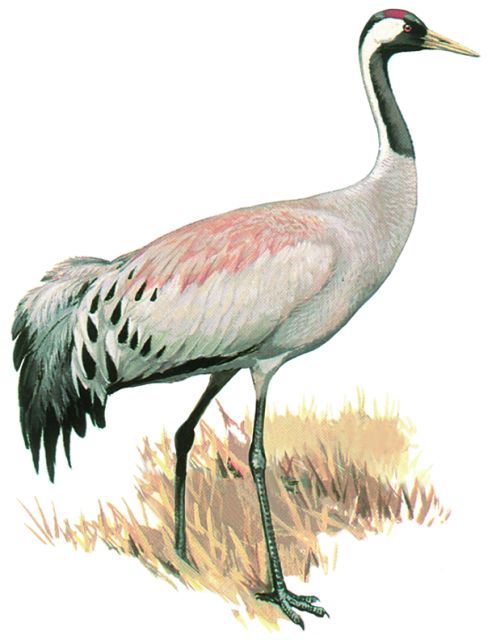 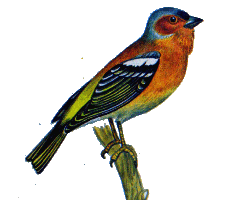 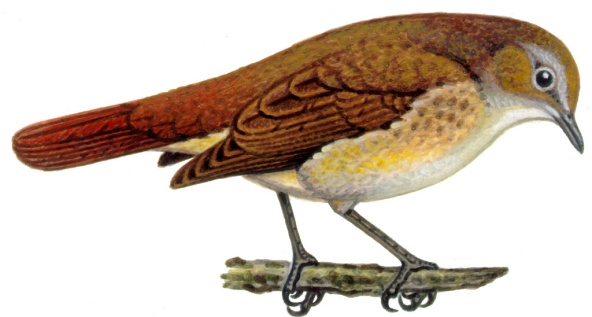 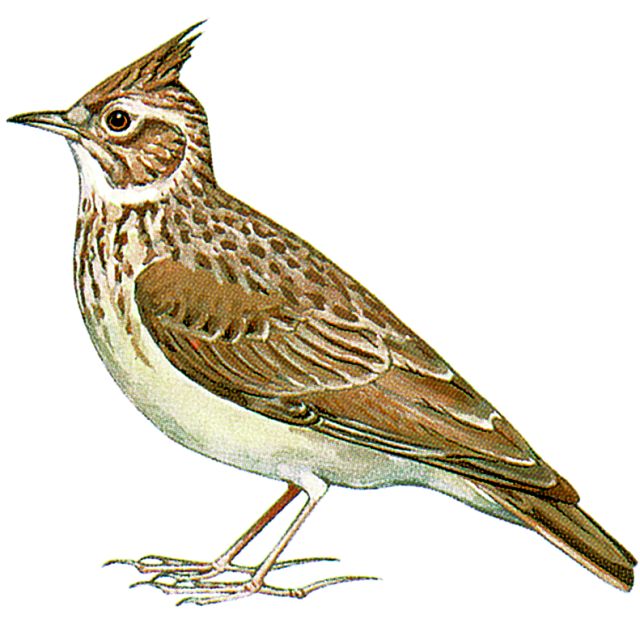 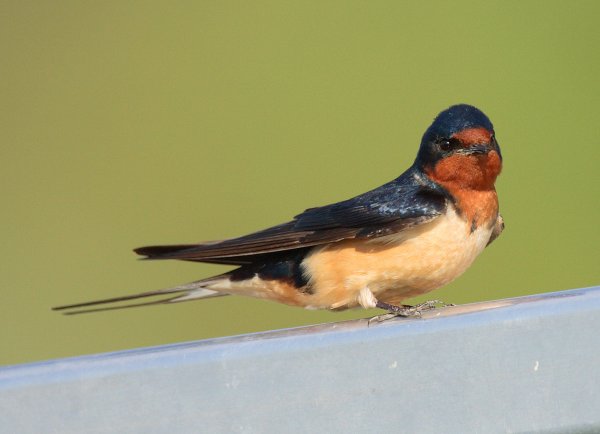 ласточка
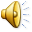 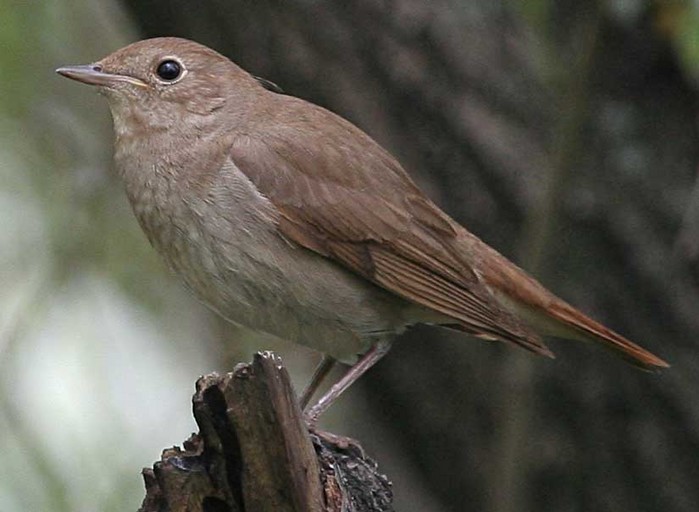 соловей
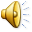 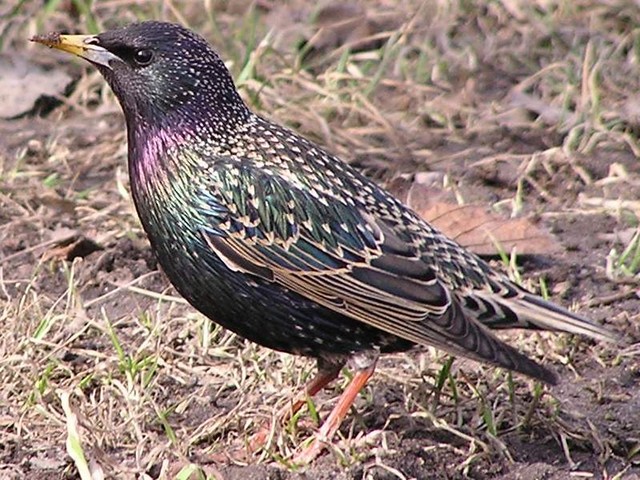 скворец
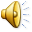 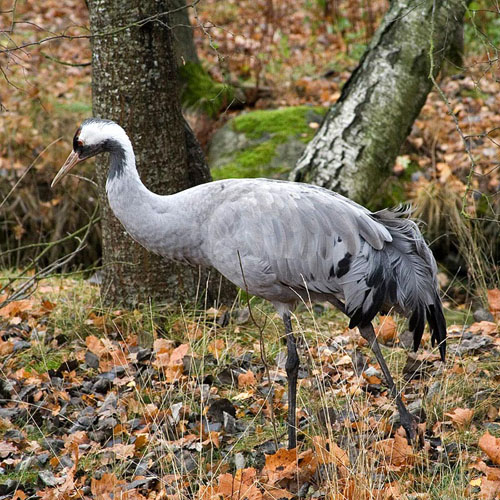 журавль
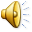 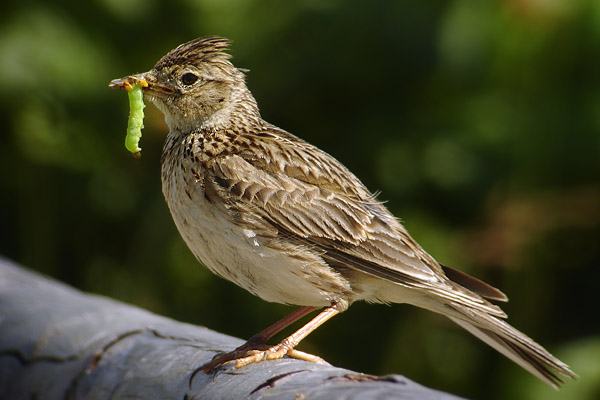 жаворонок
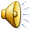 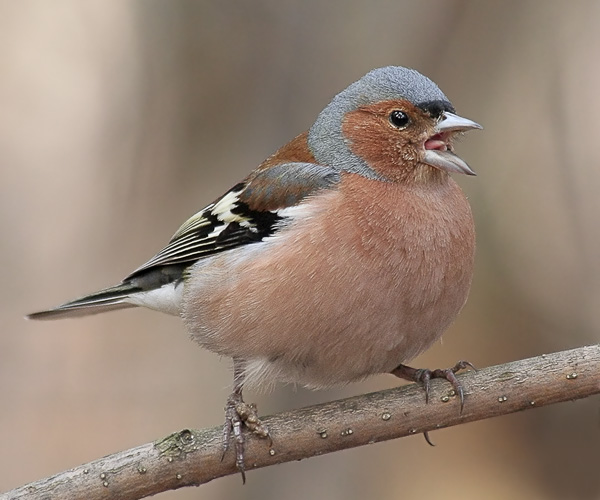 зяблик
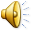 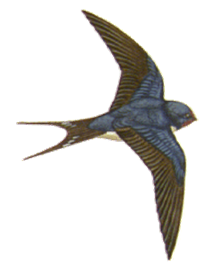 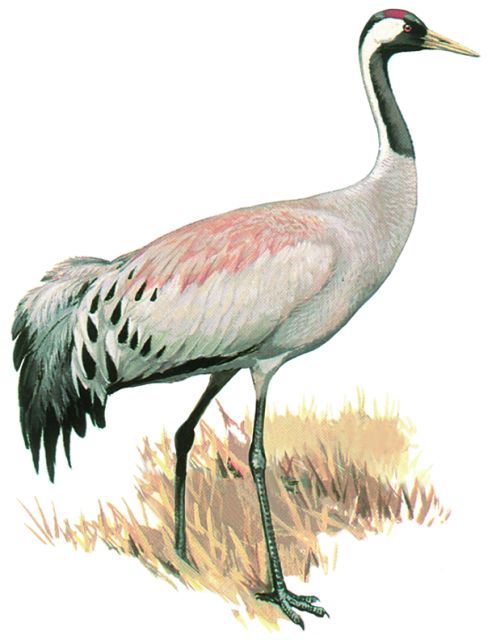 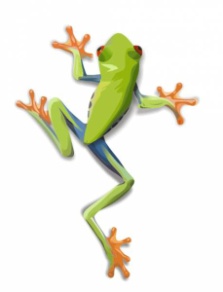 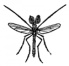 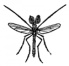 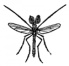 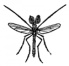 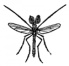 Рассмотрите рисунки и попробуйте догадаться, почему многие птицы улетают на зиму в тёплые края.
Улетают птицы не из-за холодов, 
а из-за нехватки пищи, так как осенью исчезают насекомые, становится меньше ягод и семян растений.
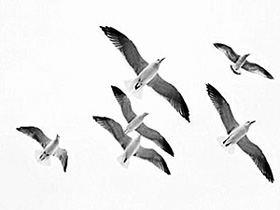 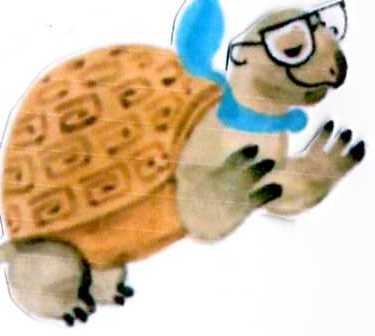 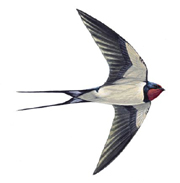 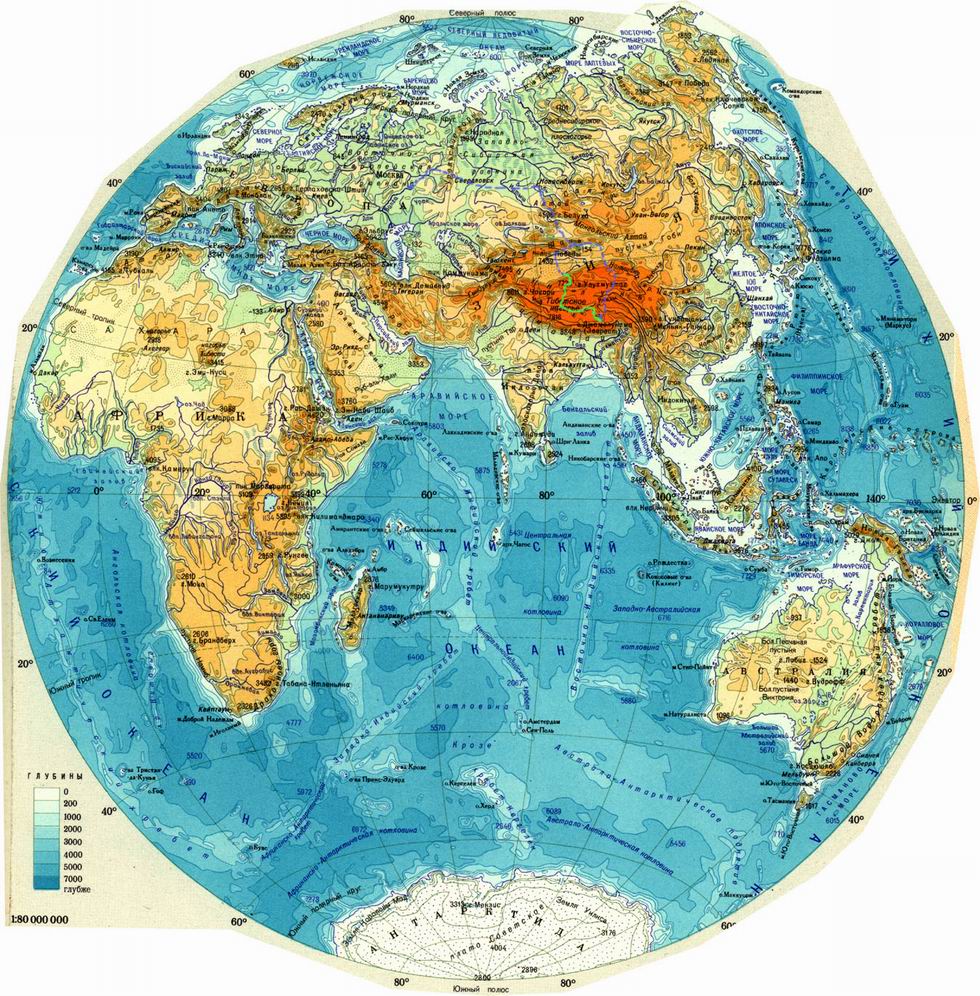 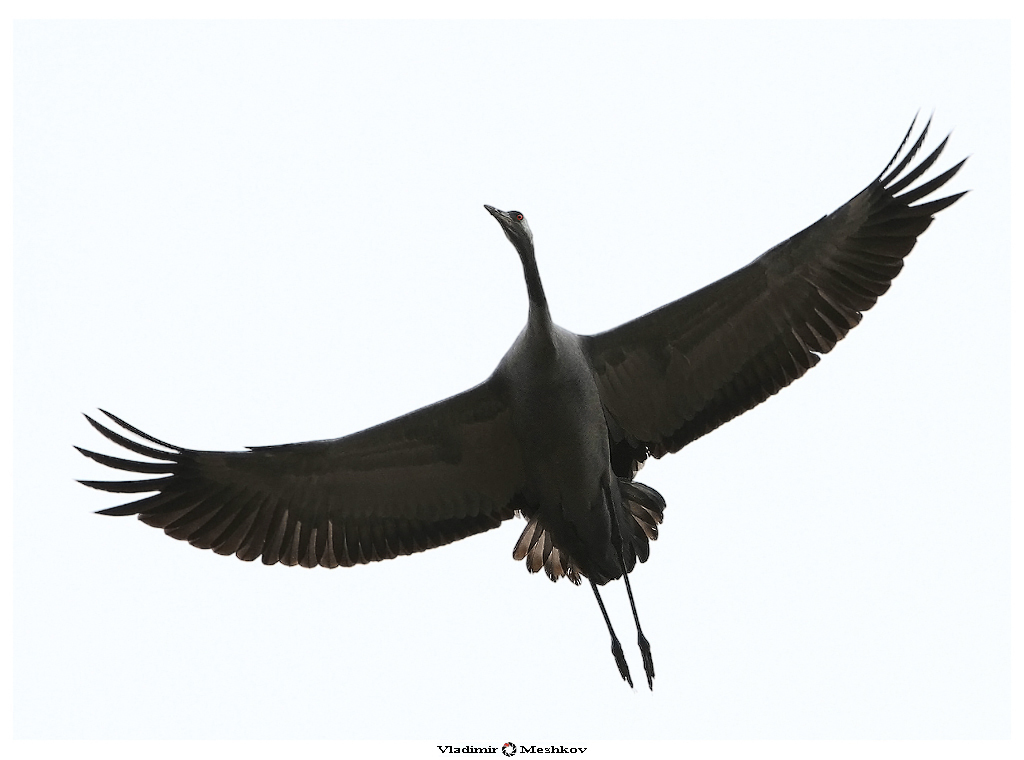 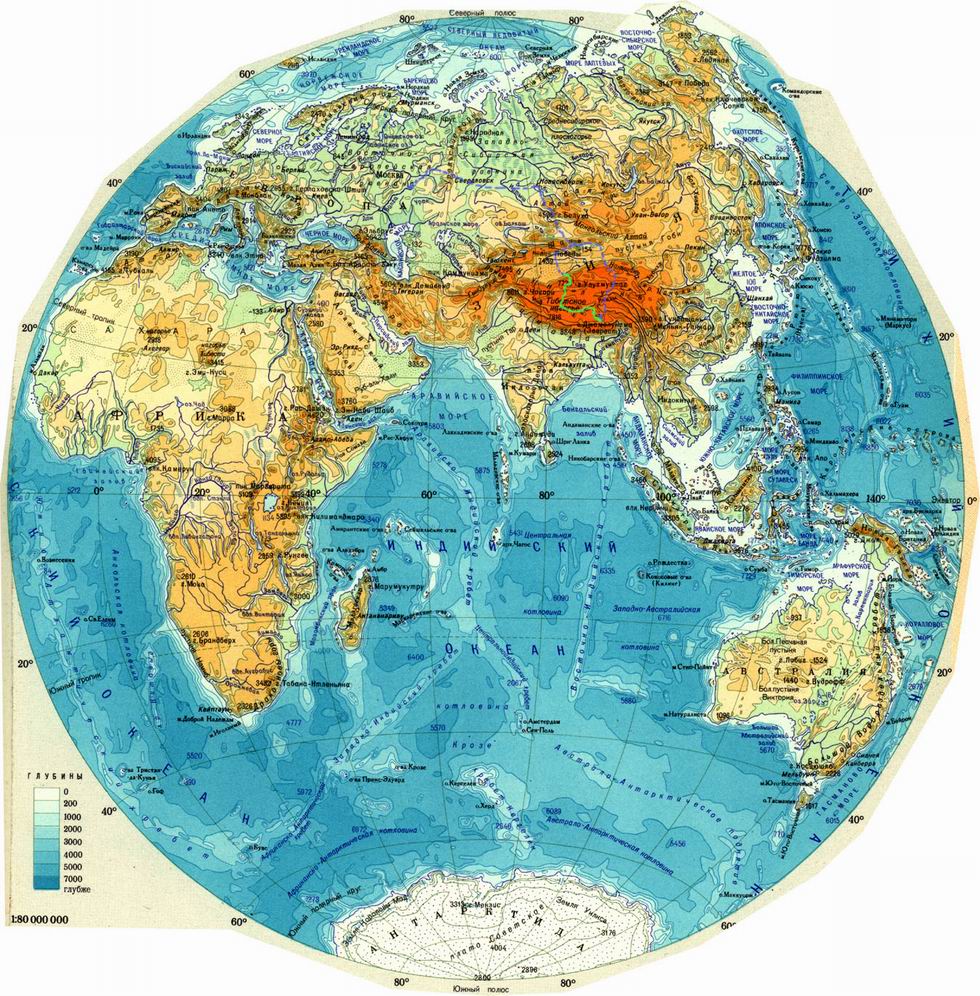 Где же зимуют перелётные птицы? Учёные узнали об этом, надевая на лапки птицам кольца. Подумайте, как эти кольца могли помочь учёным?
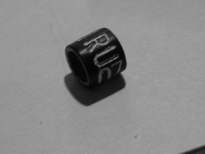 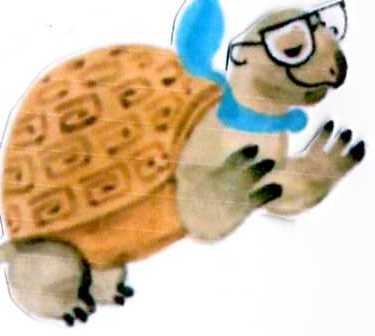 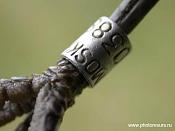 На каждом кольце свой номер и адрес, 
где птица была окольцована; когда кто-то в 
других странах встречал окольцованную птицу, он сообщал об этом. Так ученым удалось 
узнать, где зимуют птицы.
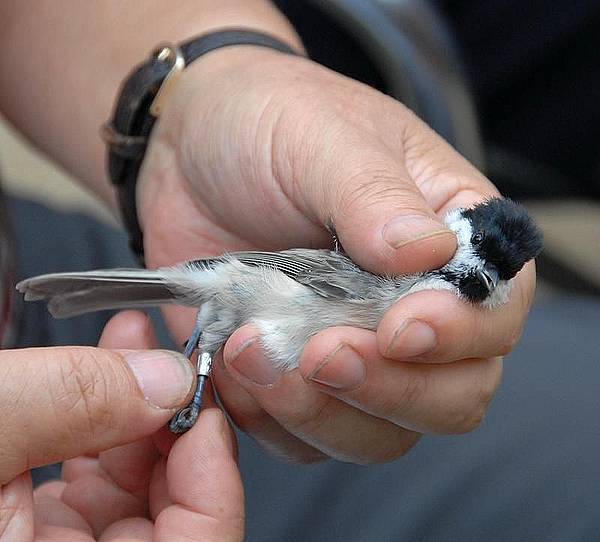 Давайте познакомимся с птицами, которые осенью никуда не улетают, зимуют в наших краях. Это зимующие птицы.
У них с осени образуется толстый слой подкожного жира, который помогает им переносить  холод и голод.
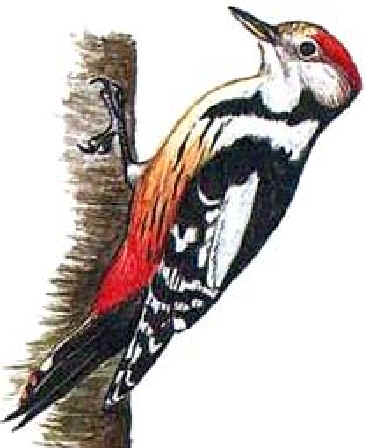 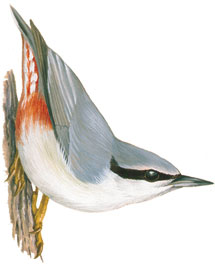 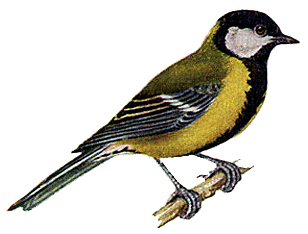 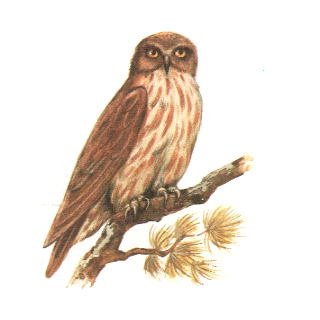 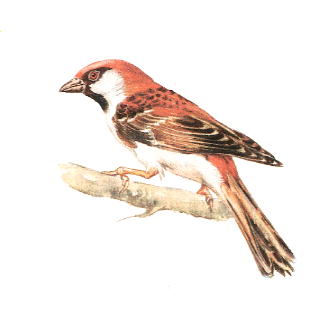 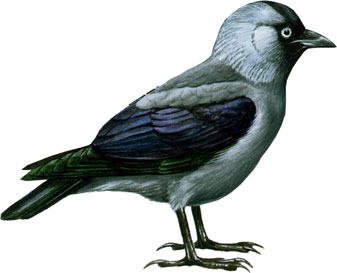 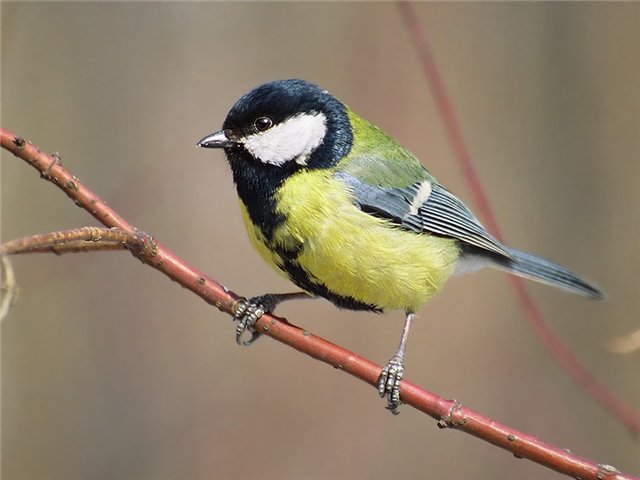 синица
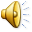 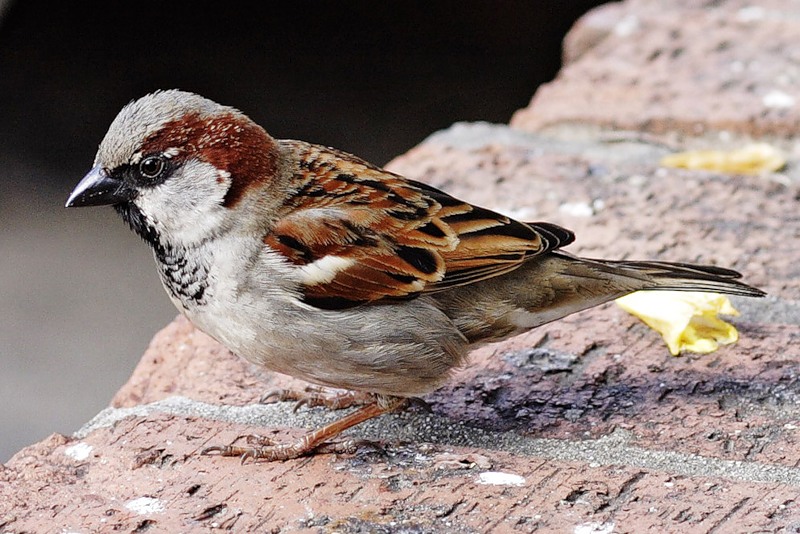 воробей
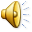 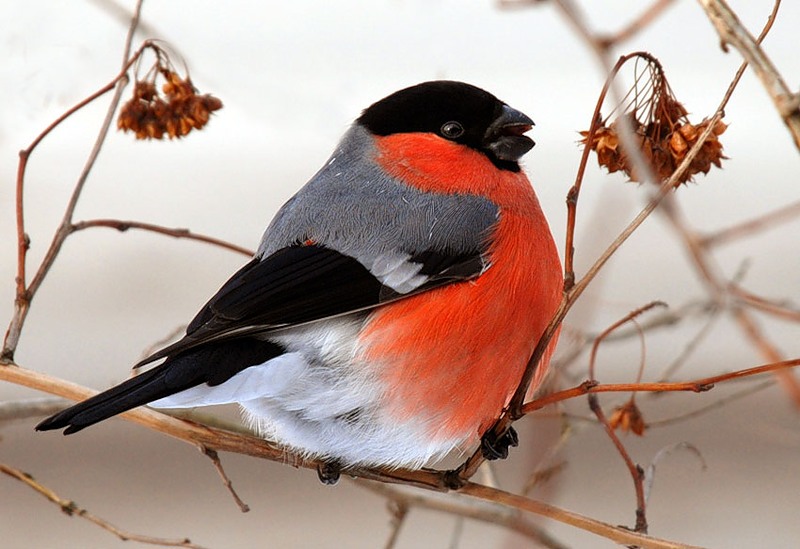 снегирь
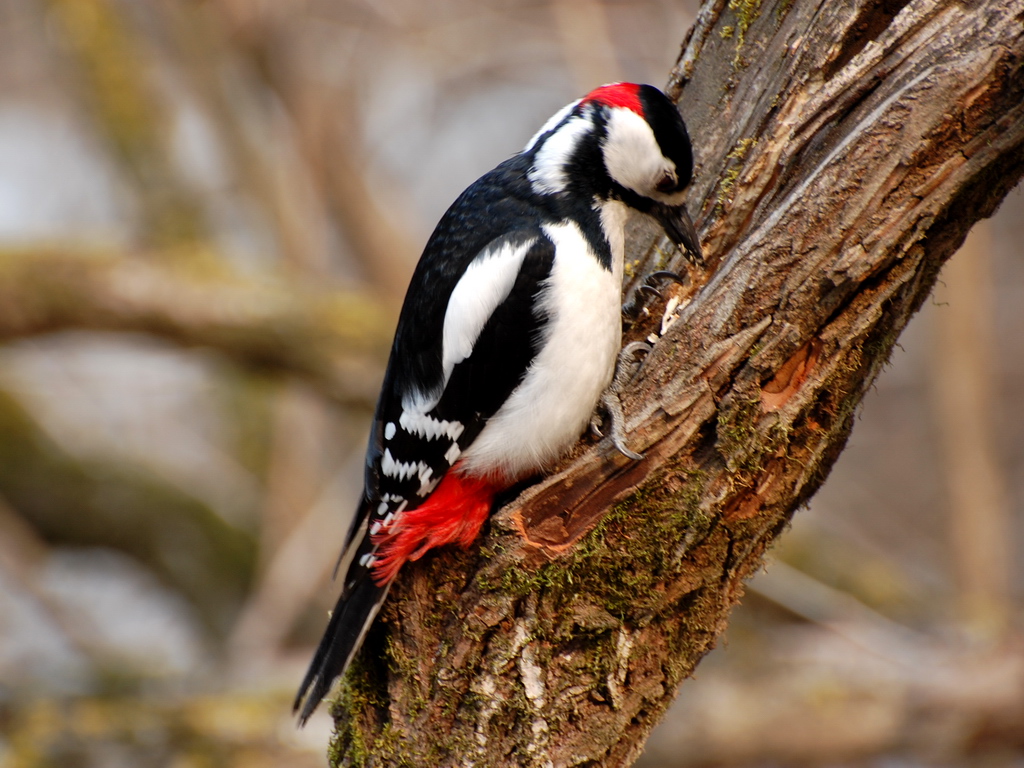 дятел
дятел
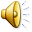 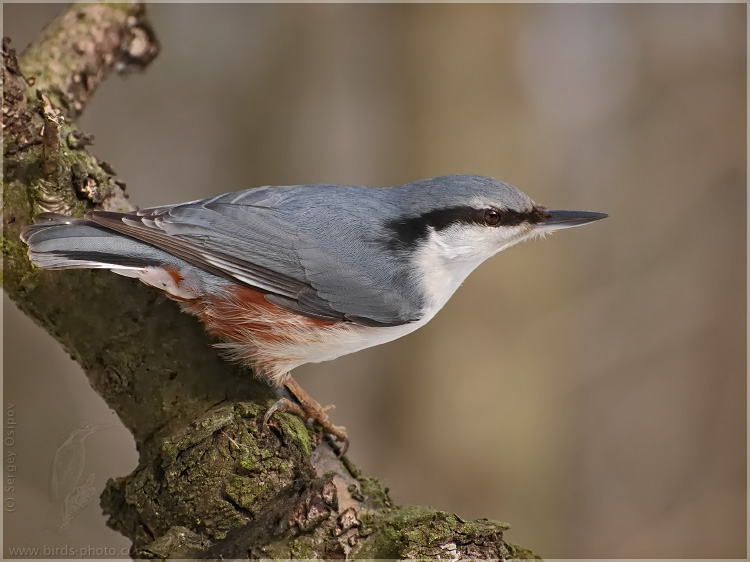 поползень
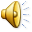 ЗИМНЯЯ СТОЛОВАЯ ДЛЯ ПТИЦ
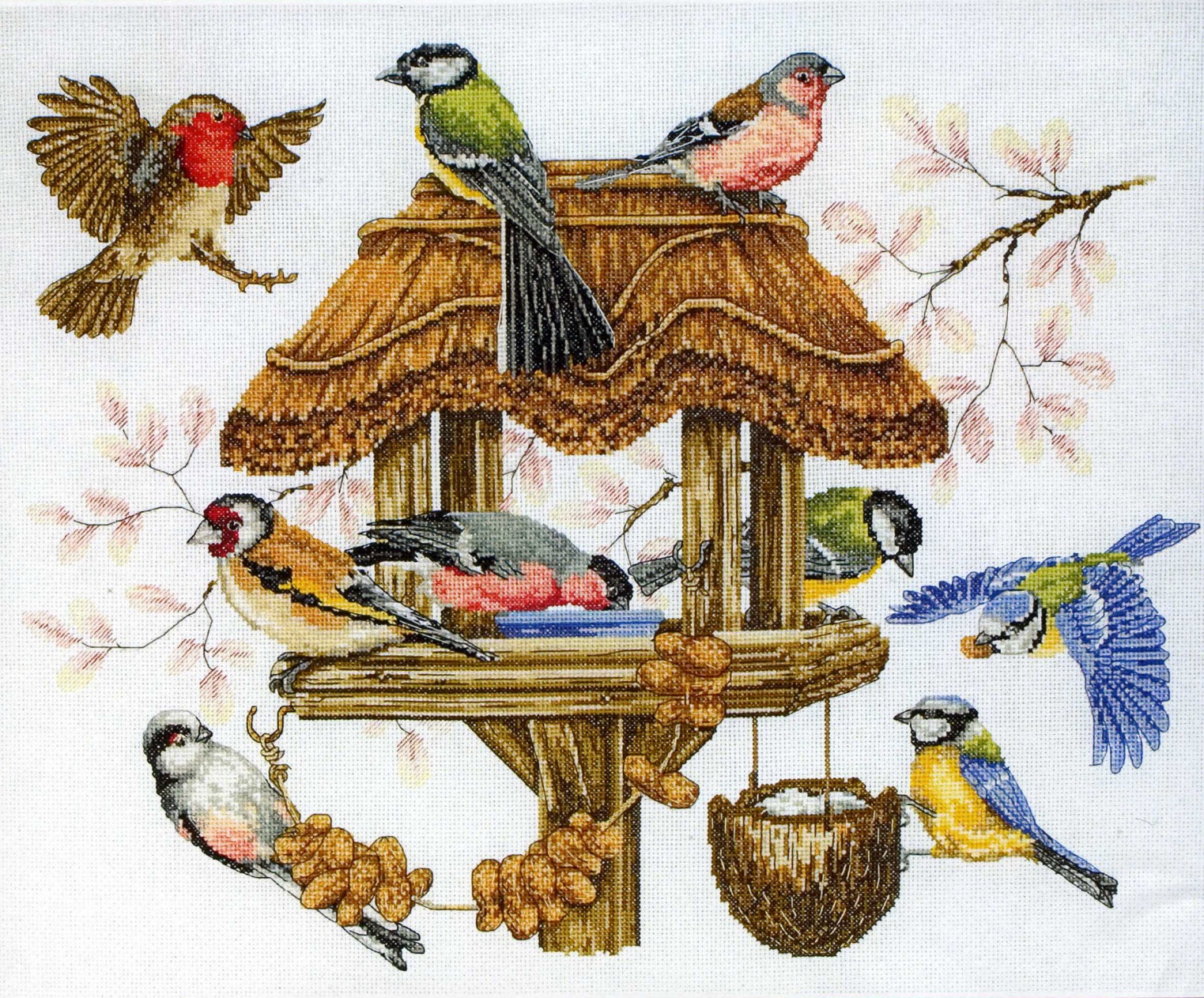 Давайте позаботимся о зимующих птицах!
ВИДЫ 
КОРМУШЕК
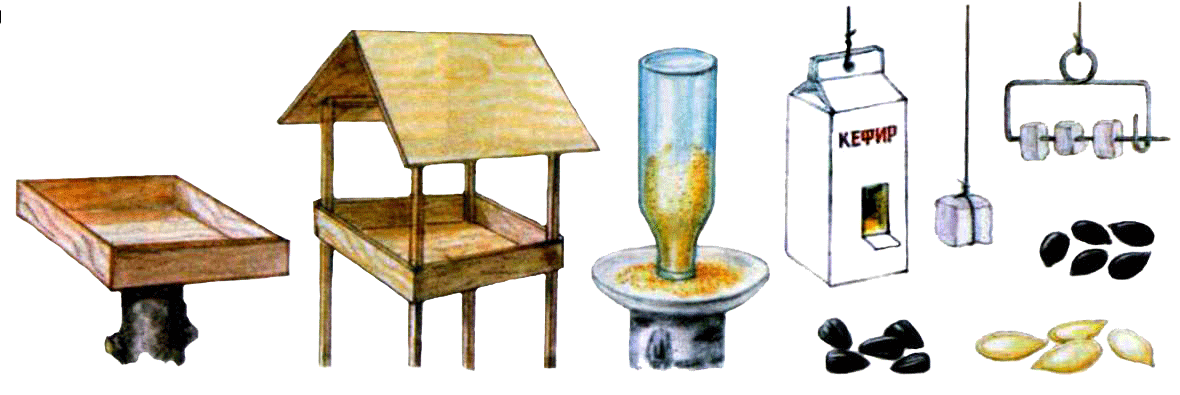 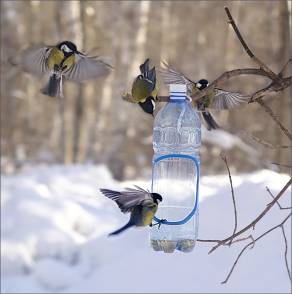 Покормите птиц зимой,
Пусть со всех концов
К вам слетятся, как домой,
Стайки на крыльцо.
                            

                           Не богаты их корма
                           Горсть зерна нужна,
                           Горсть одна – и не страшна
                           Будет им зима.
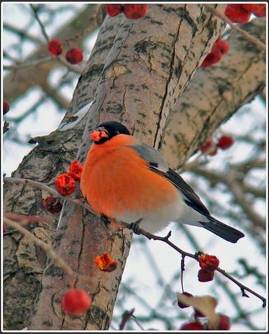 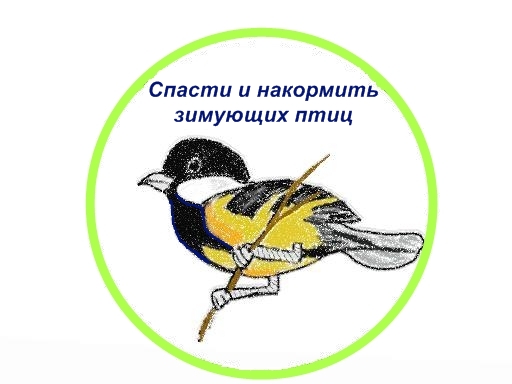 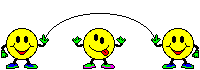